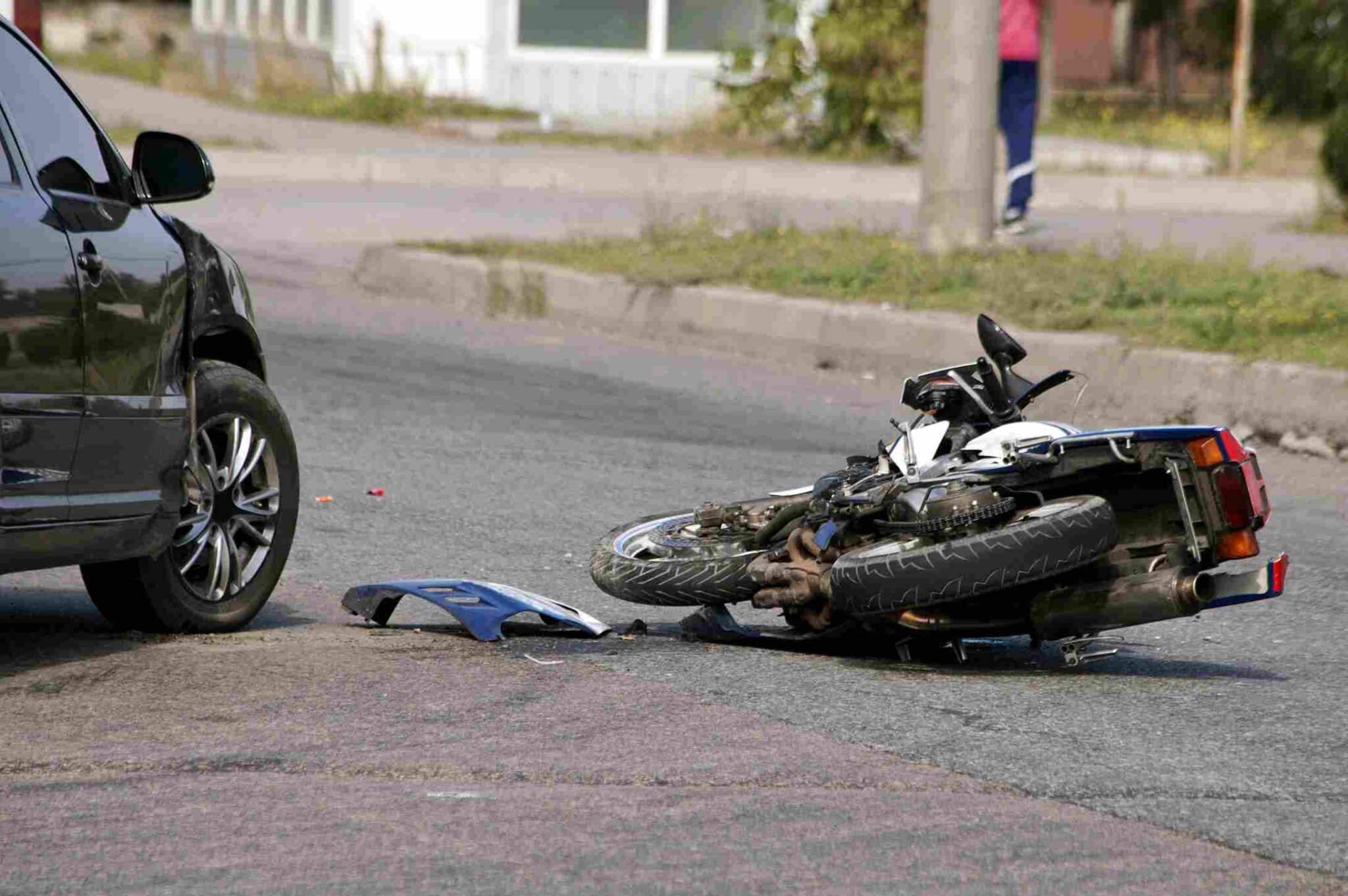 Patient Management Considerations In Blunt and Penetrating Trauma
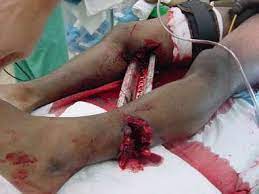 Kimberly Pruett, MD
University of New Mexico
EMS Consortium
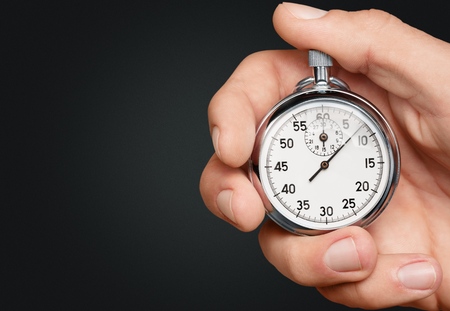 Trauma Is A Time Sensitive Emergency
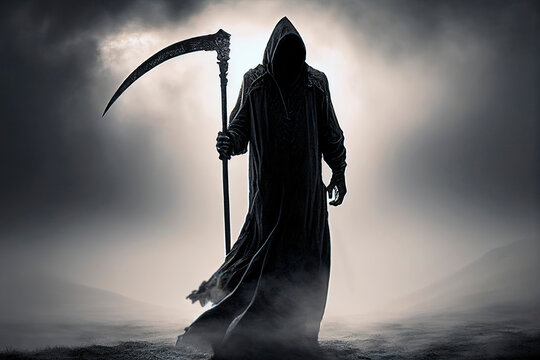 Bleeding Is What Kills Trauma Patients
5 Liters of Blood In The Average Adult
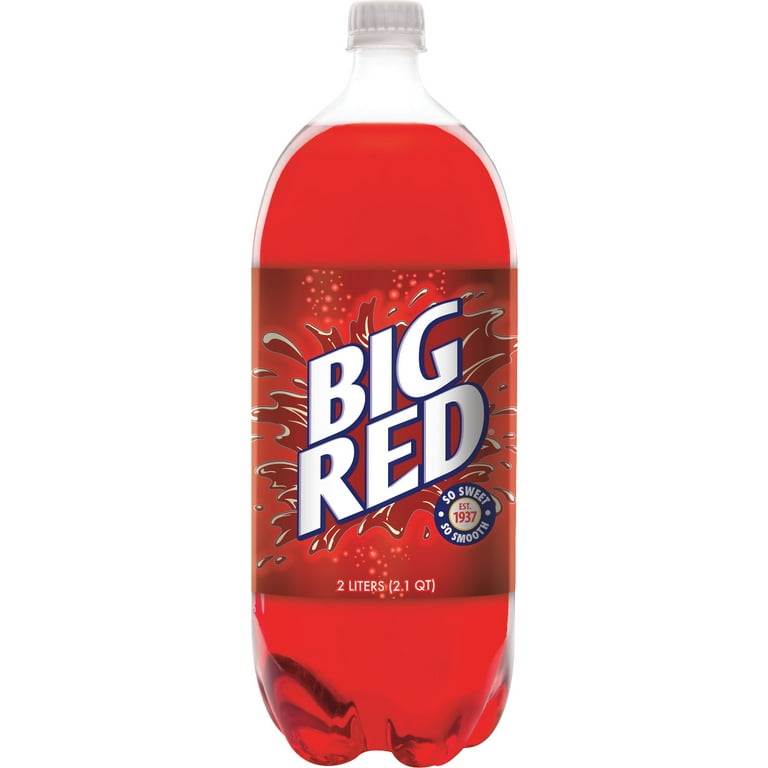 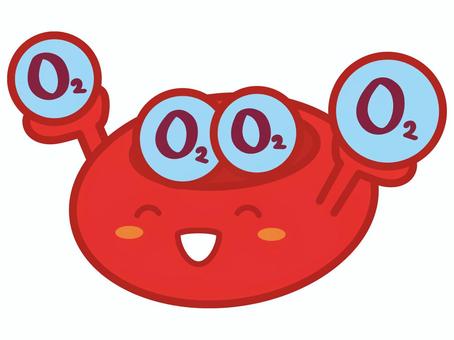 It Takes About 3-5 Minutes To Bleed To Death
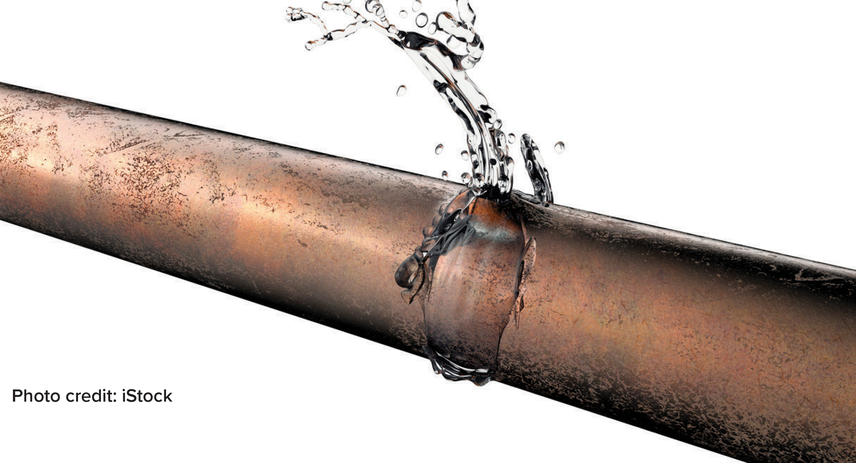 5 Places to Bleed to Death
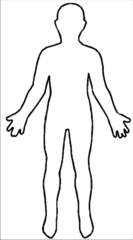 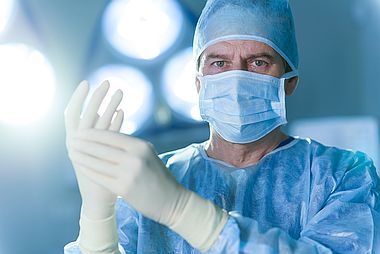 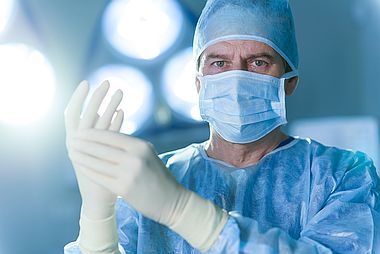 Chest
Abdomen
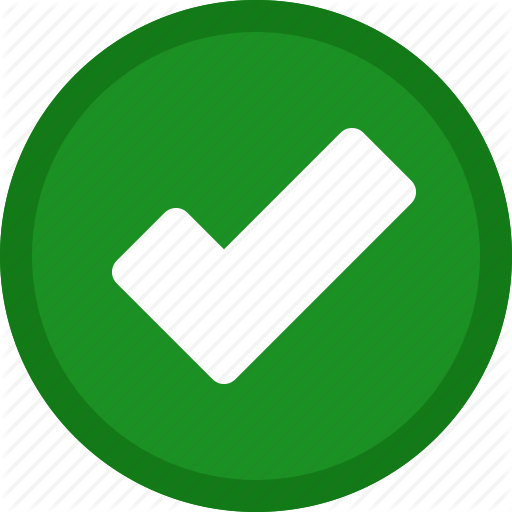 Pelvis
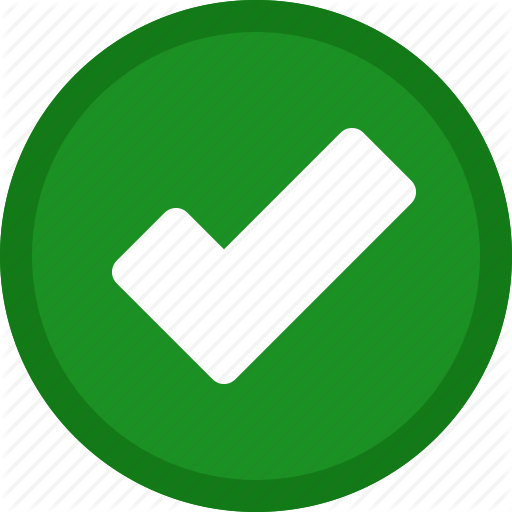 Femur
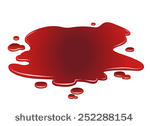 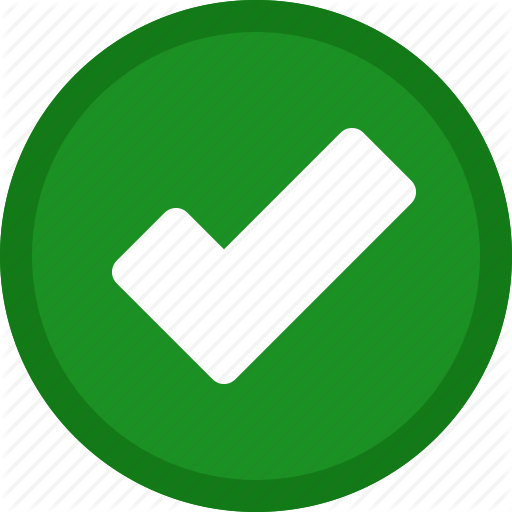 The Street
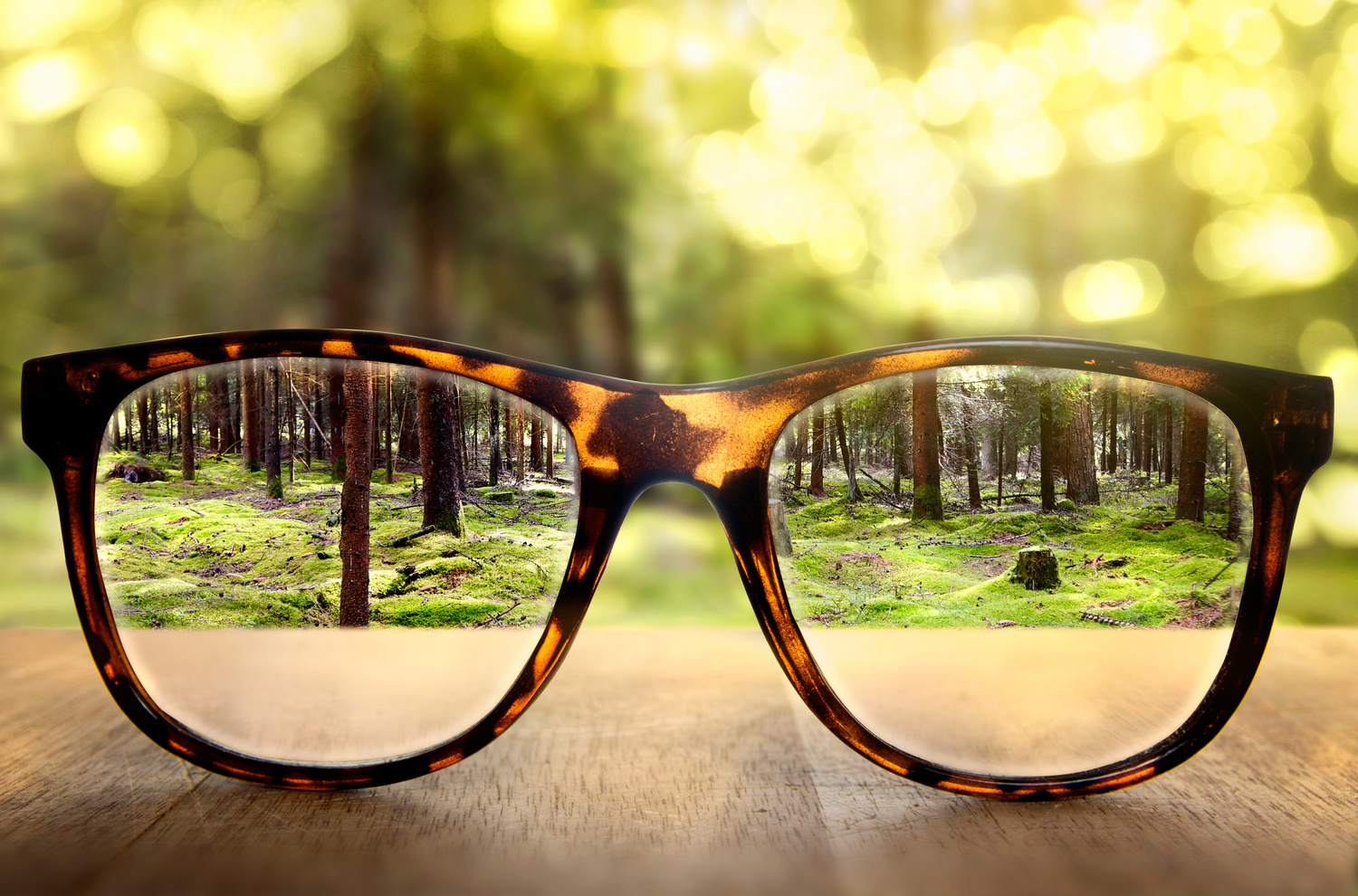 Recognizing Sick Trauma
What Signs And Symptoms Suggest A Sick Trauma Patient?
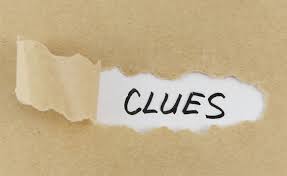 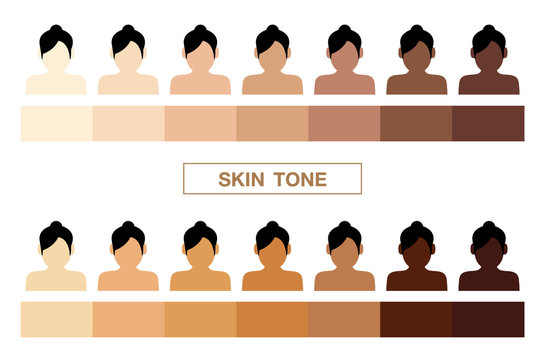 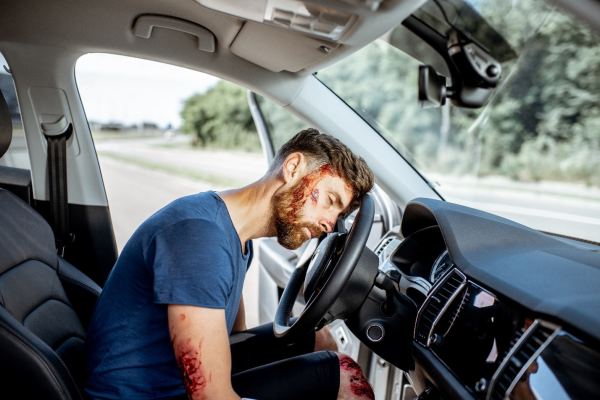 Clues You Can See
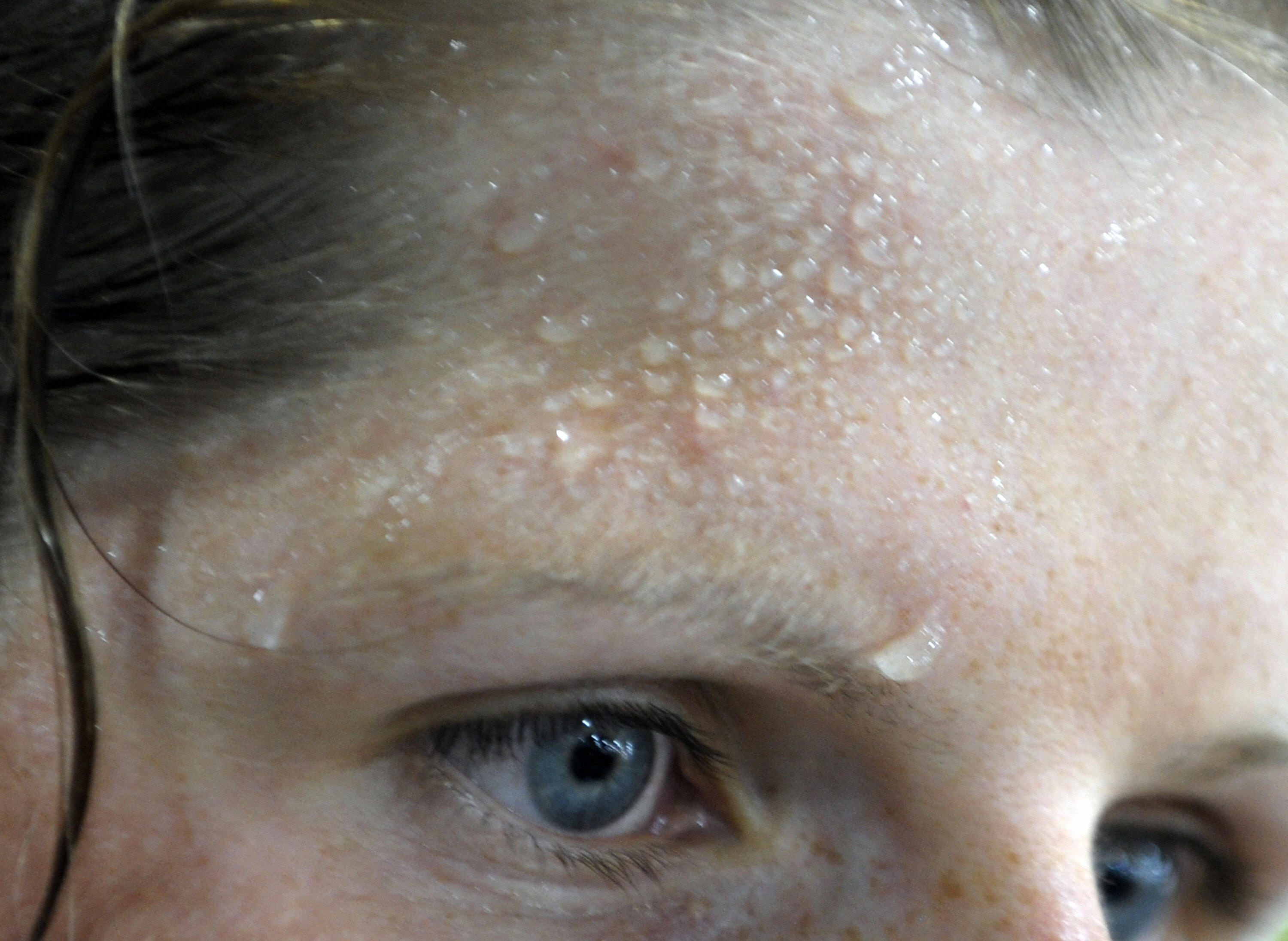 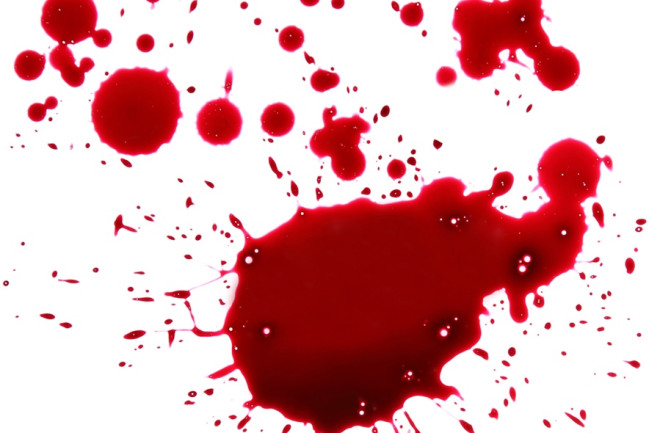 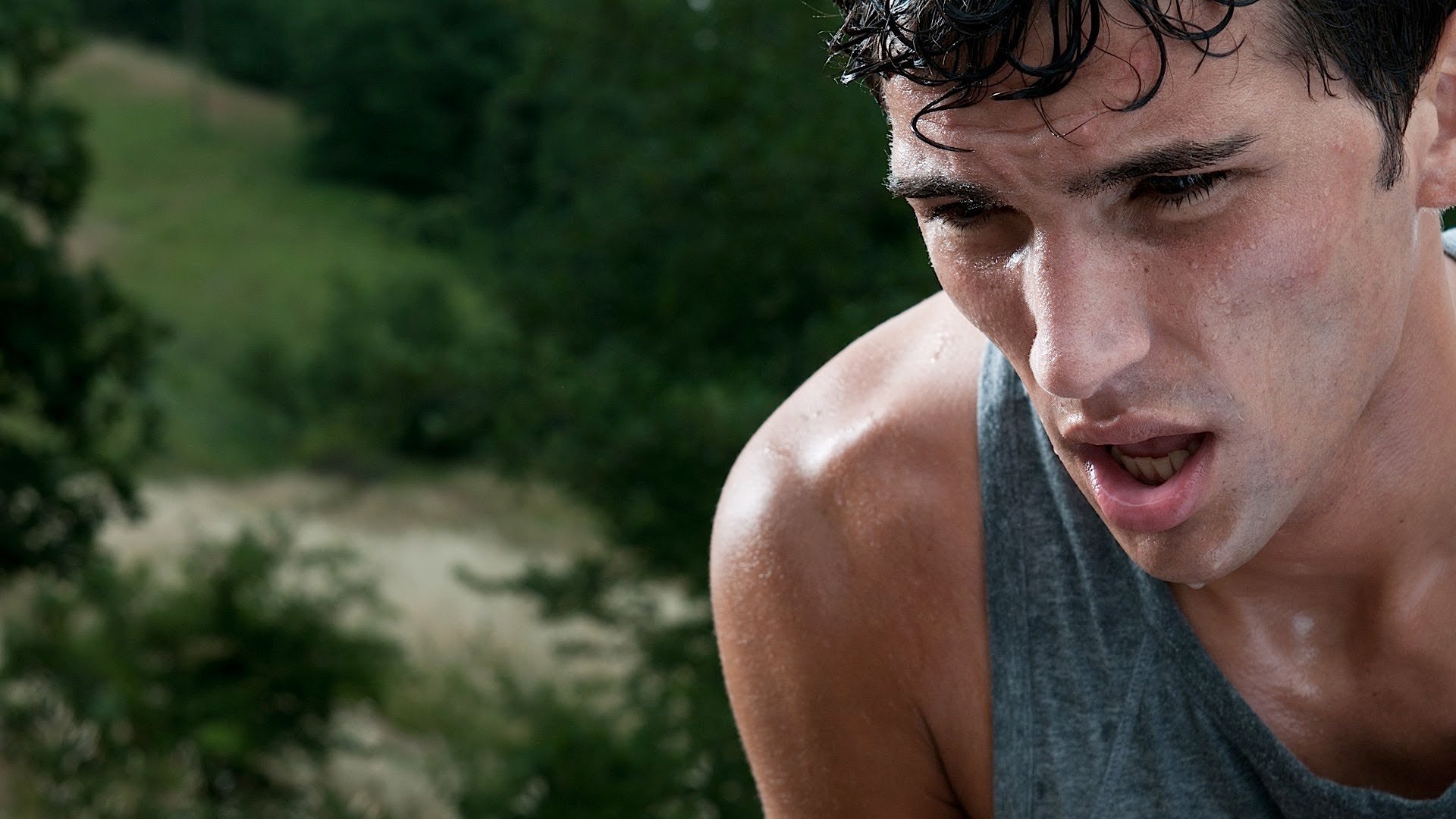 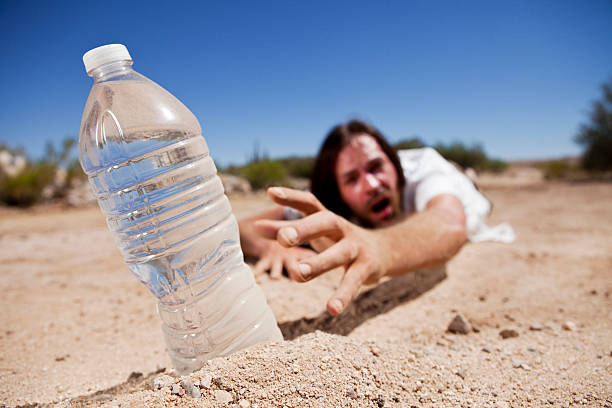 Clues They Tell You
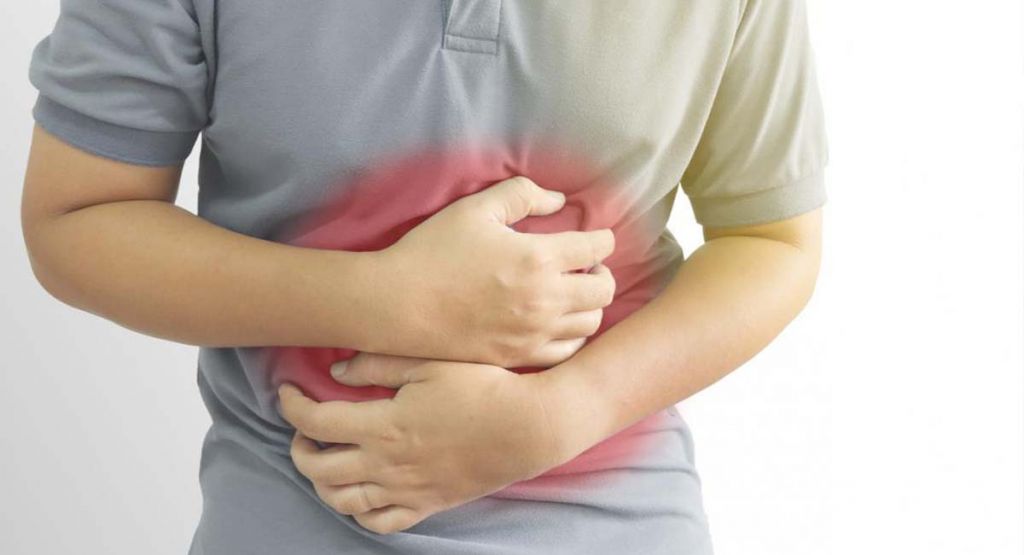 Be careful with elderly and peds!
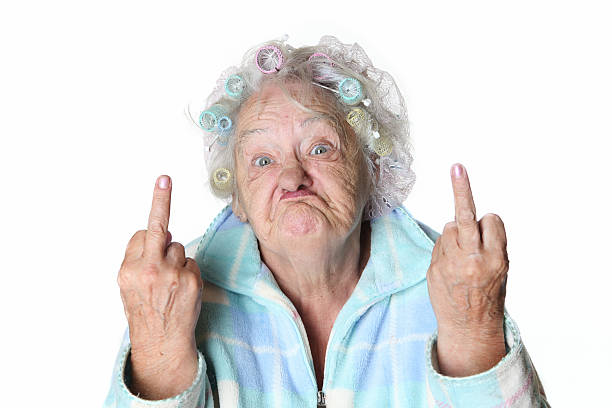 Primary Survey
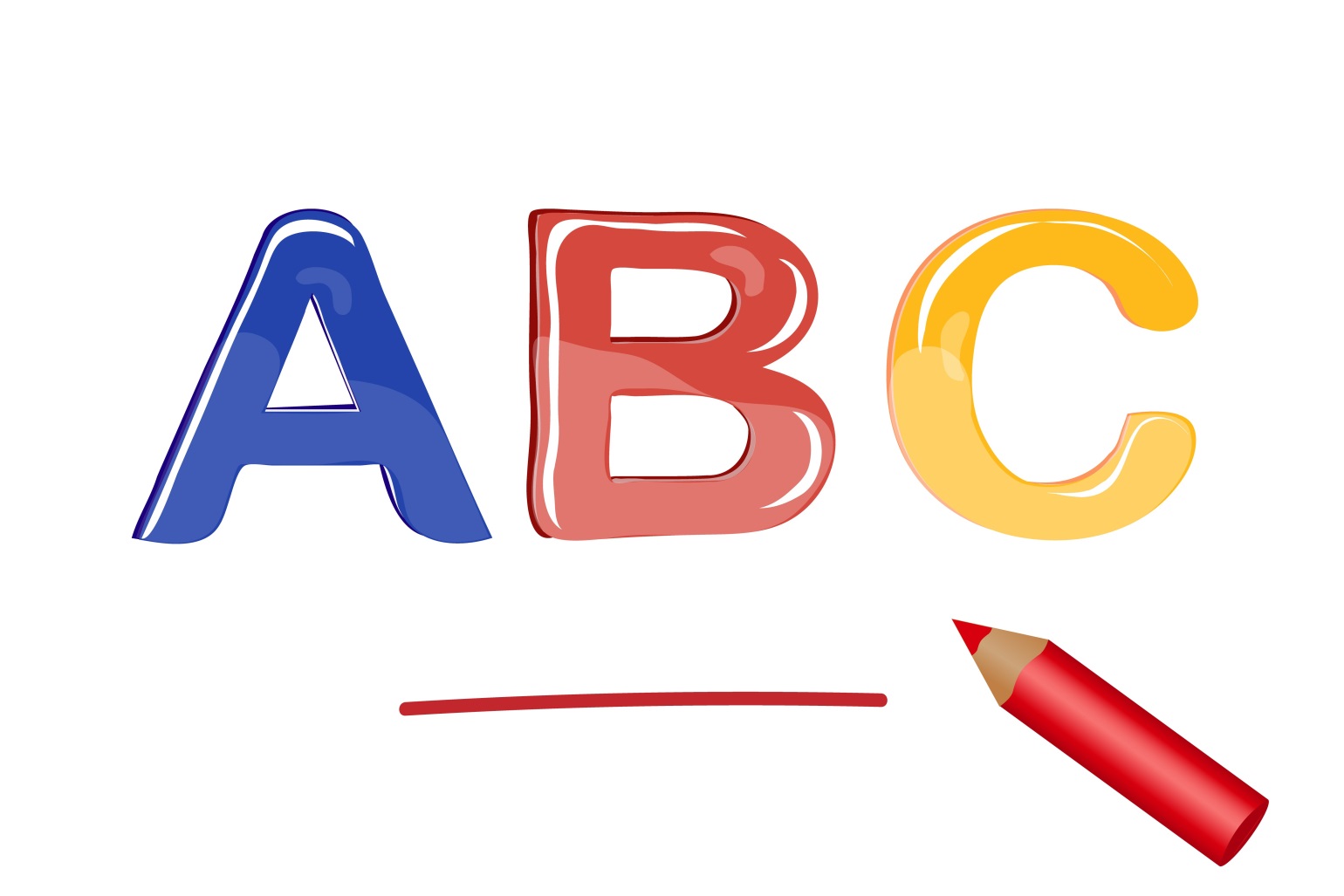 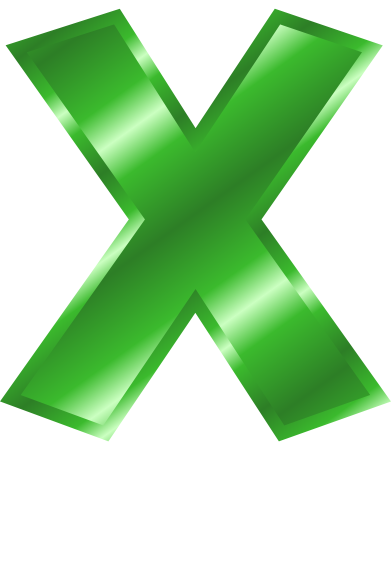 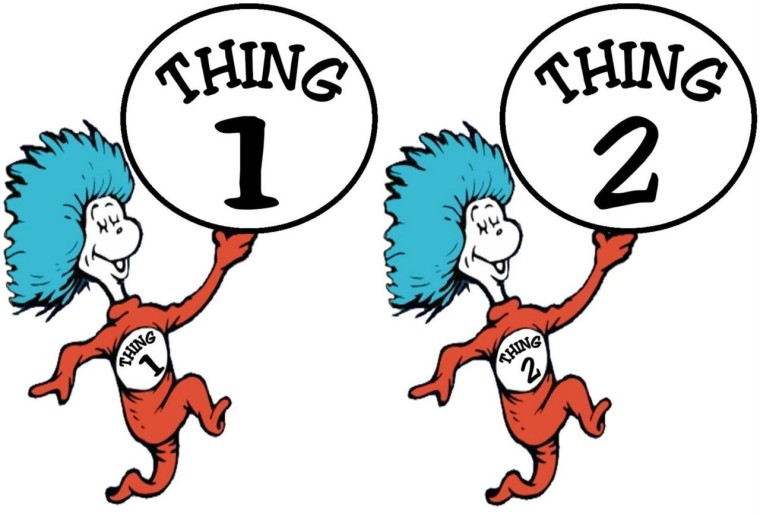 Treat Hypoxia
Control Bleeding
Vital Signs Are Vital
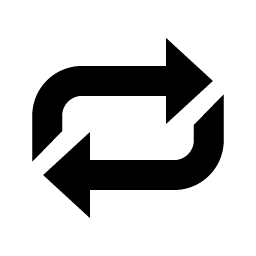 Continually Re-Assess Them
Stages of Shock
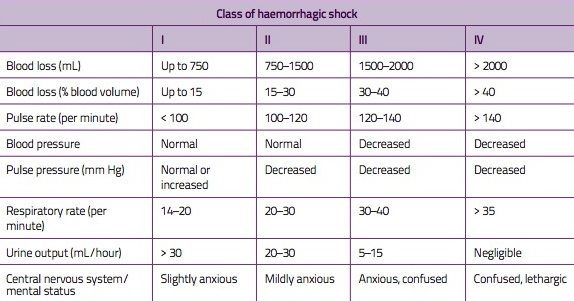 Is there a radial pulse?
https://lifeinthefastlane.com/wp-content/uploads/2011/06/Class-of-haemorrhagic-shock-JPEG2.jpg
Sick Trauma Patient: You have a small hospital 15 minutes away or a helicopter that will arrive in 45 minutes
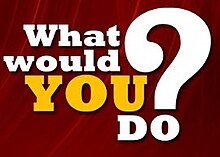 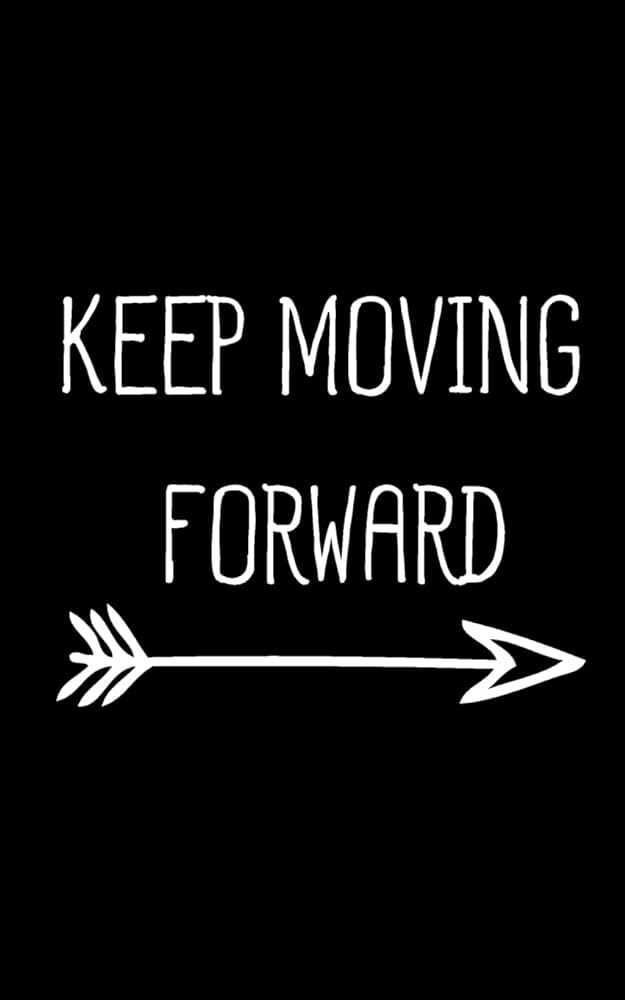 DO NOT Waste Time
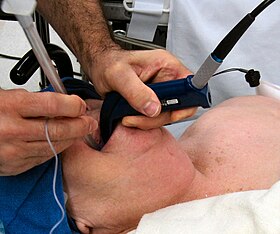 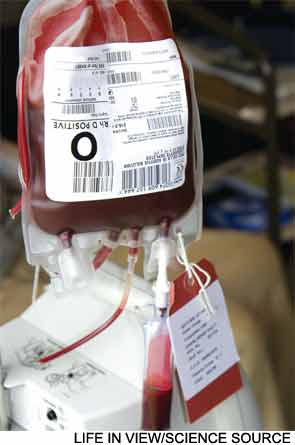 How Can My Small Hospital Help?
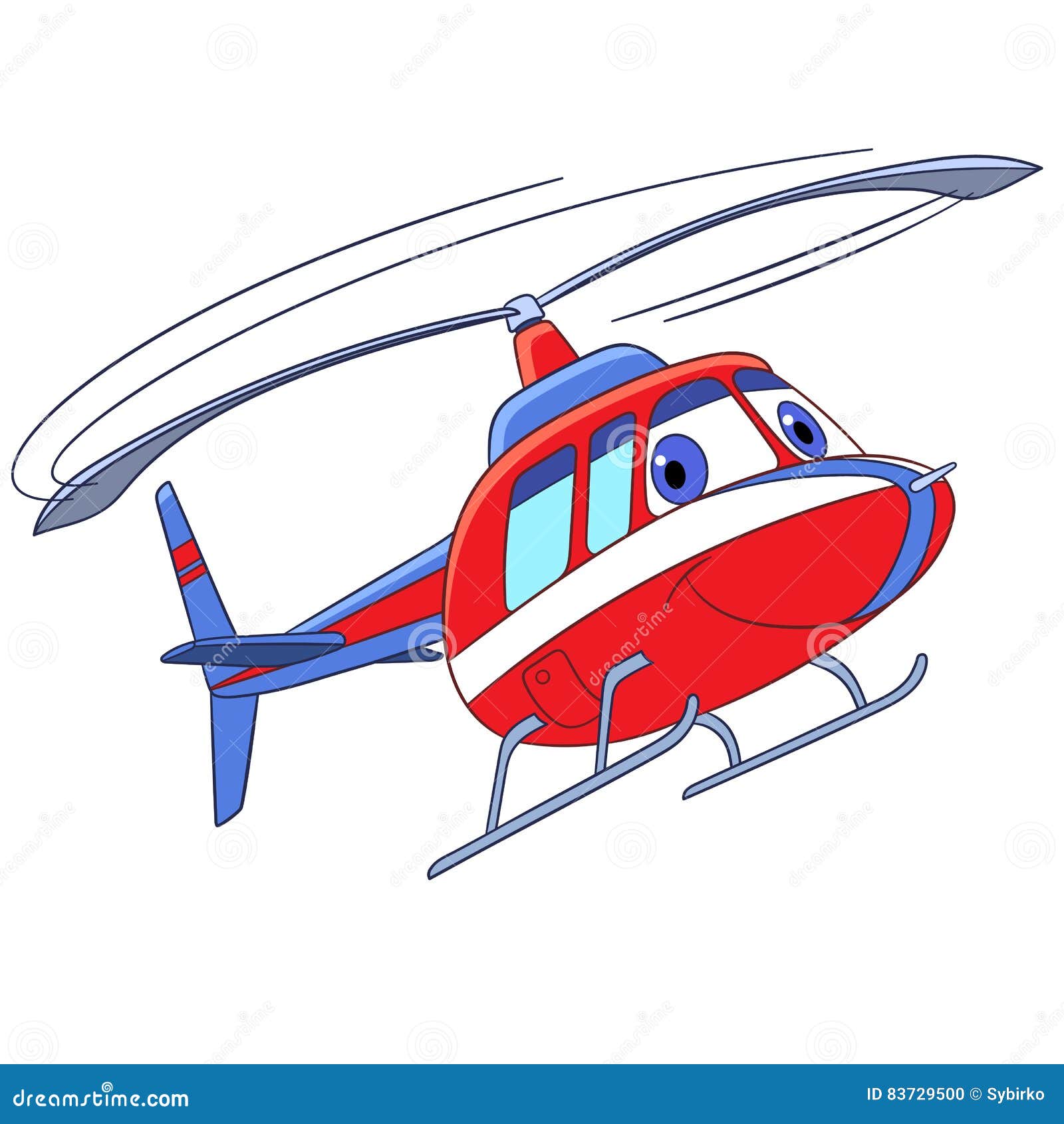 DO NOT Wait on scene for a helicopter!!
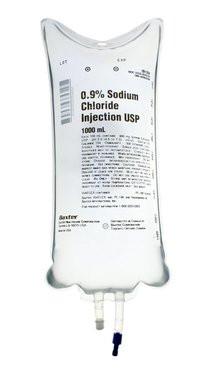 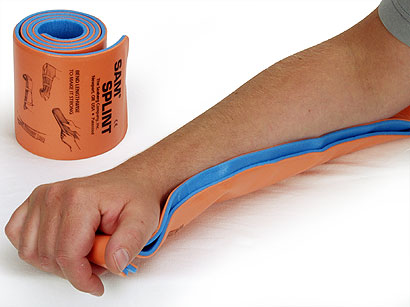 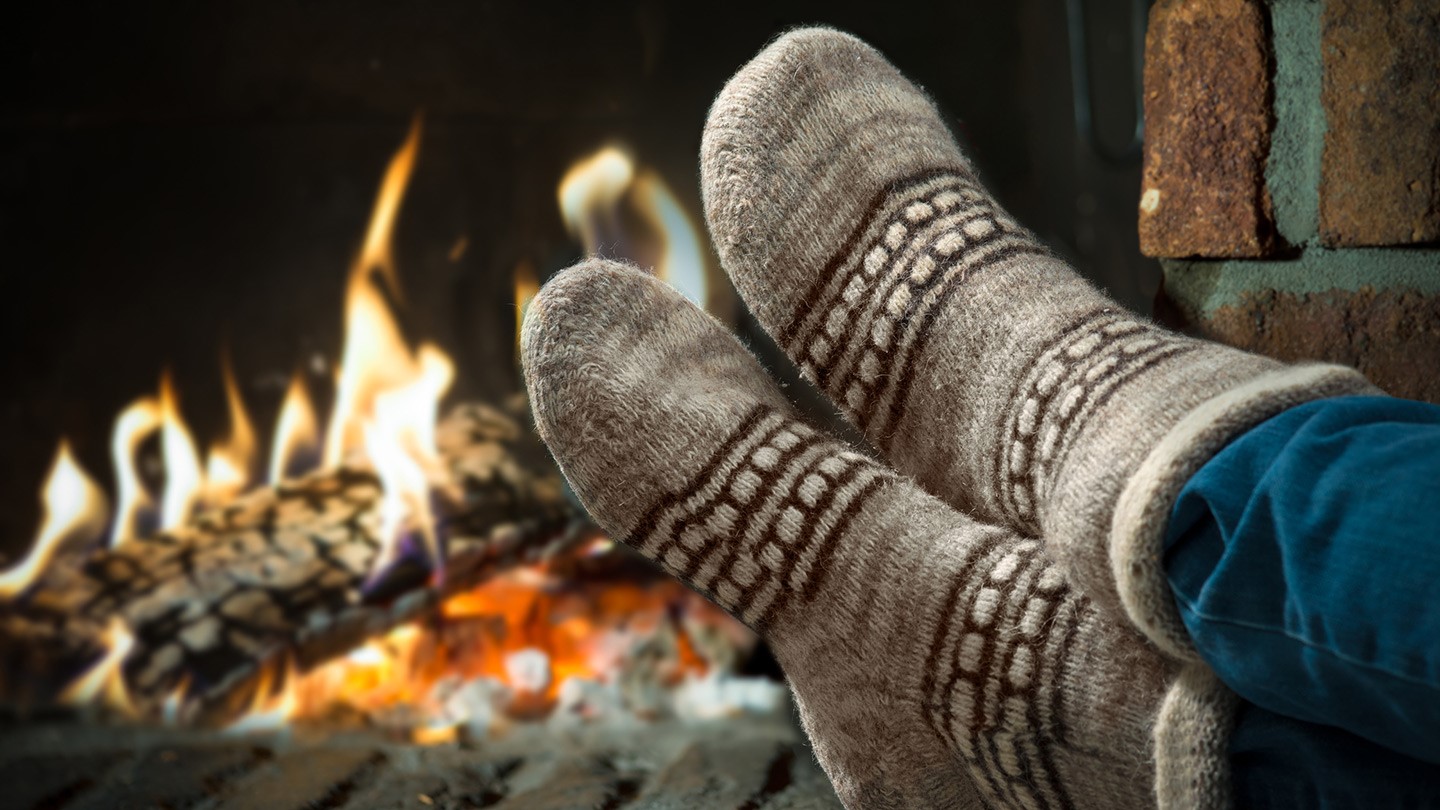 ENROUTE:  Secondary Survey
IV access, splint injuries, treat pain, keep them warm
Two Types Of Severe Trauma
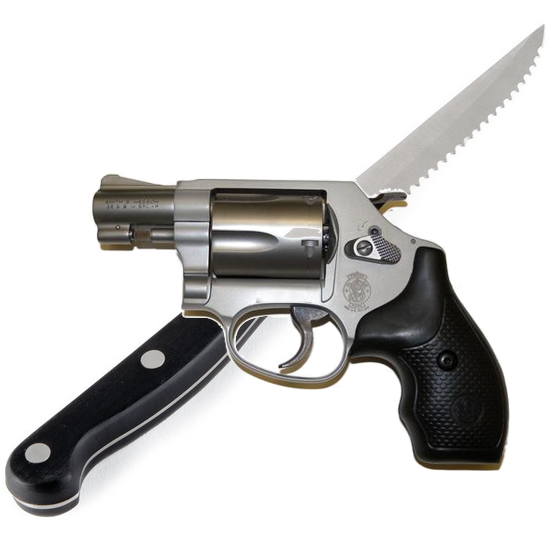 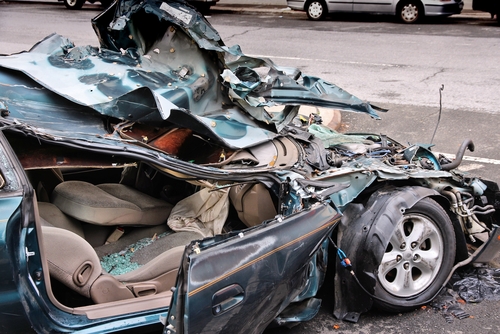 Blunt
Penetrating
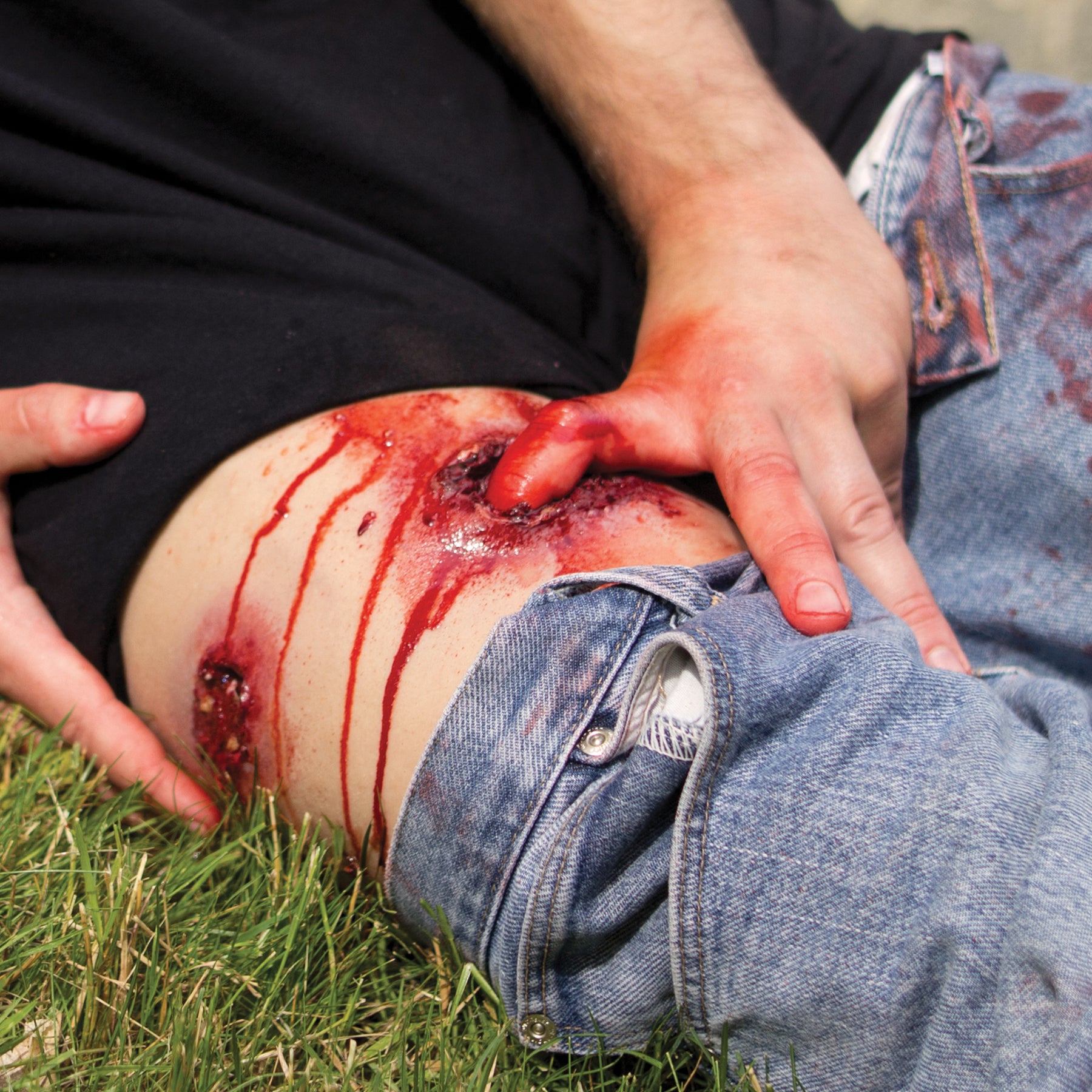 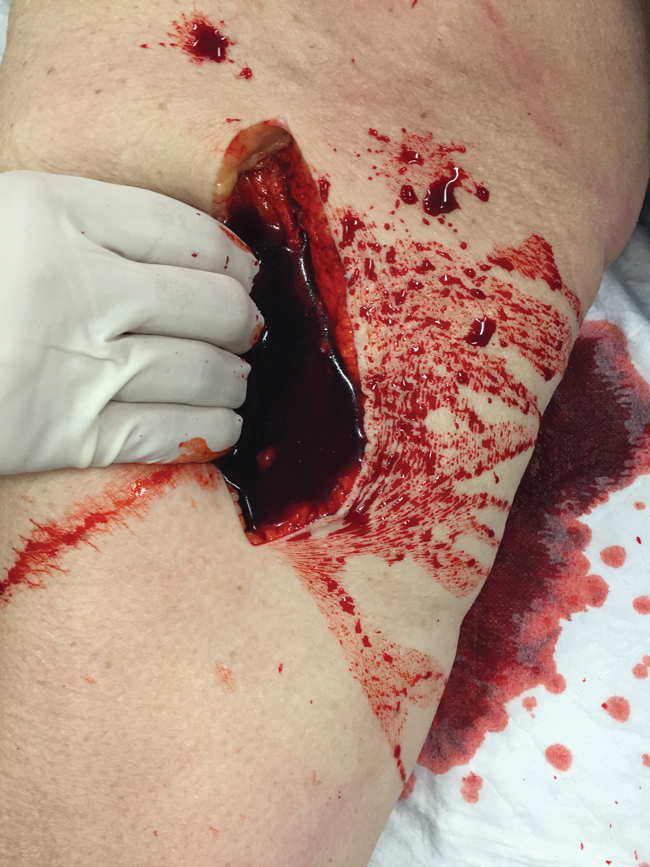 Penetrating Trauma
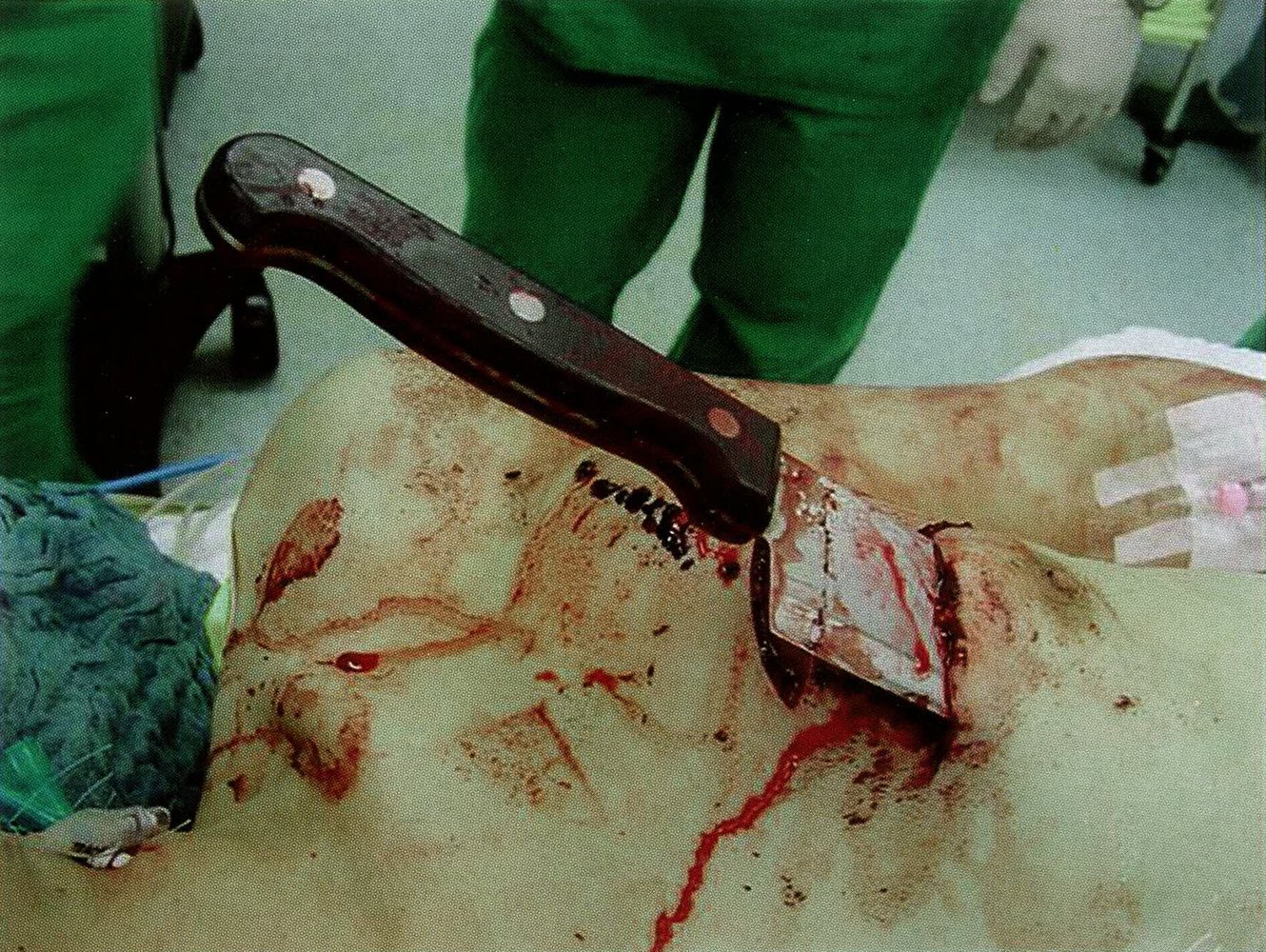 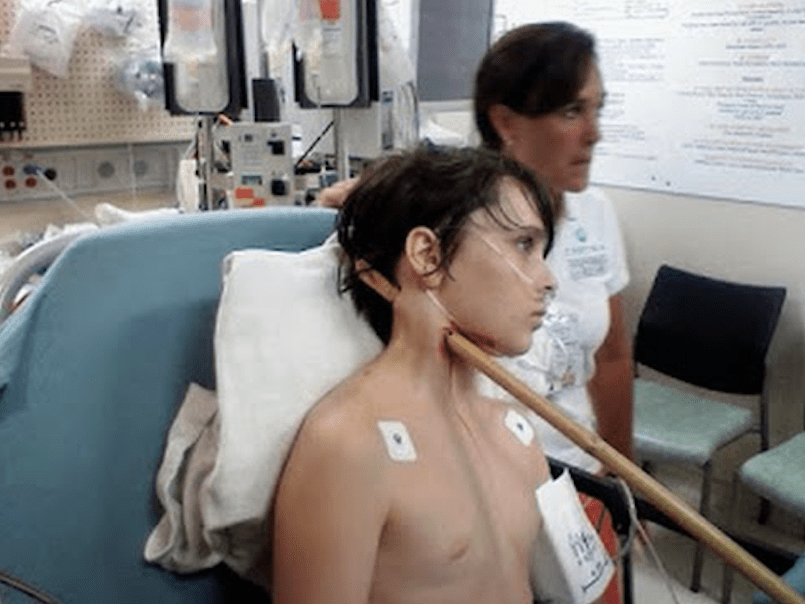 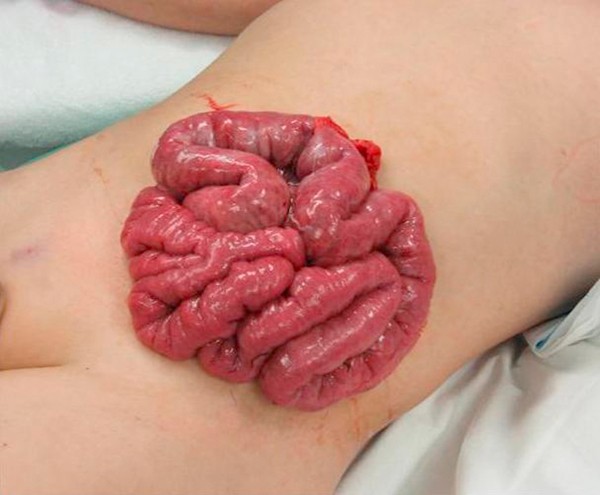 Evisceration
Don’t try to replace contents

Cover with moist dressing
Normal saline guaze

Keep patient calm
Don’t increase intra-abdominal pressure
Treat pain
Always Consider Underlying Tissues
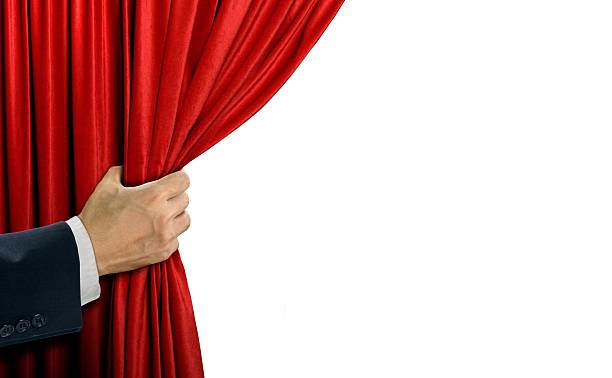 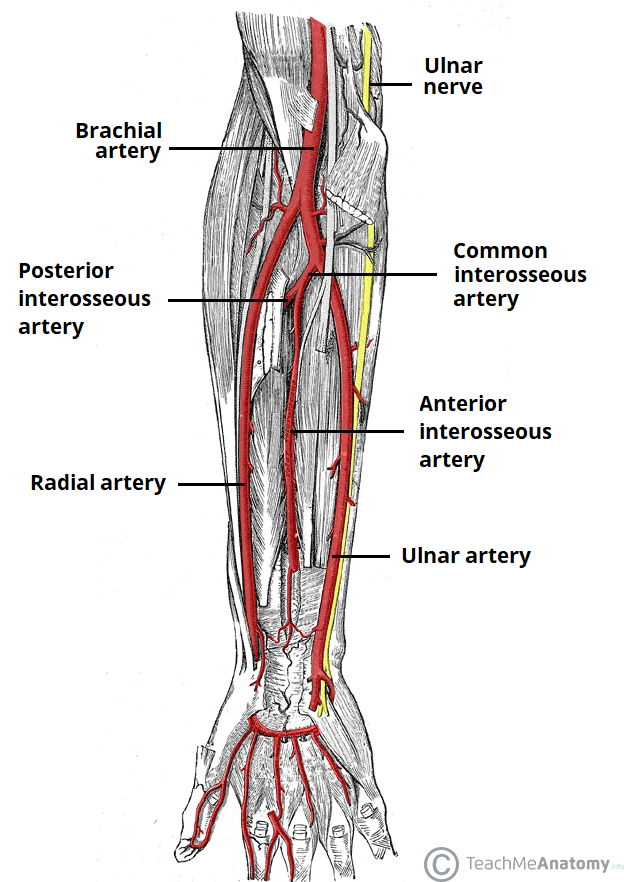 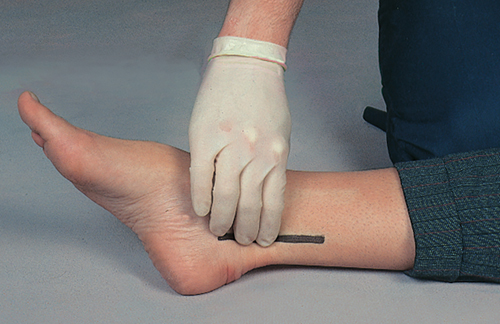 Check Distal Pulse, Movement, and Sensation In The Injured Extremity
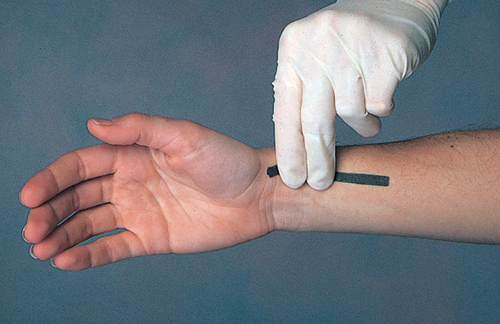 Tourniquets Are Safe and Effective
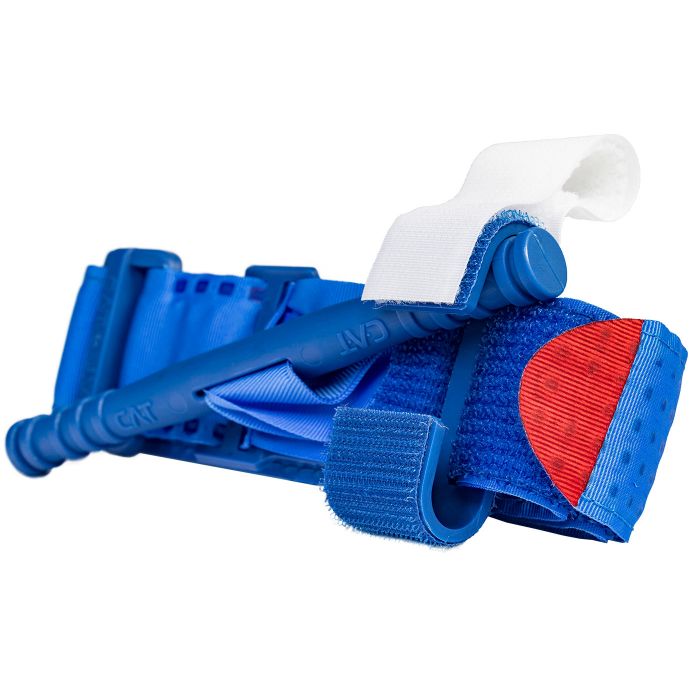 35% of pre-hospital trauma deaths are a result of hemorrhage
Blunt Trauma
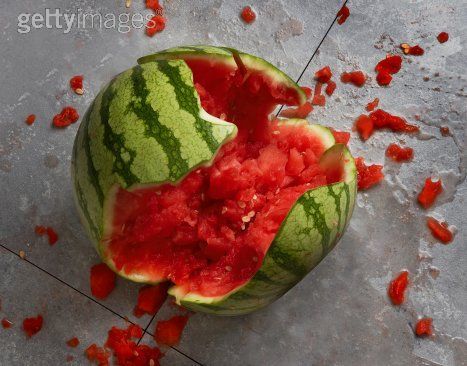 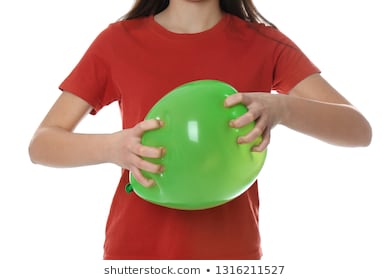 Hollow organs
 rupture
Solid organs bleed
Blunt Abdominal Trauma Accounts for 15-20% of Trauma Deaths
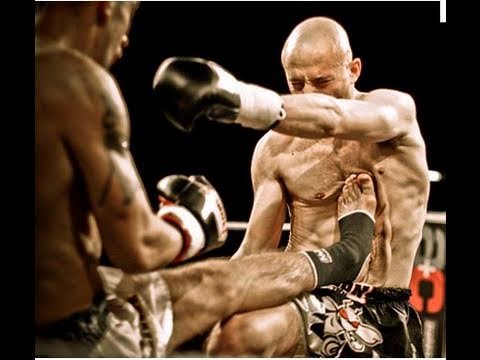 Anatomy Review
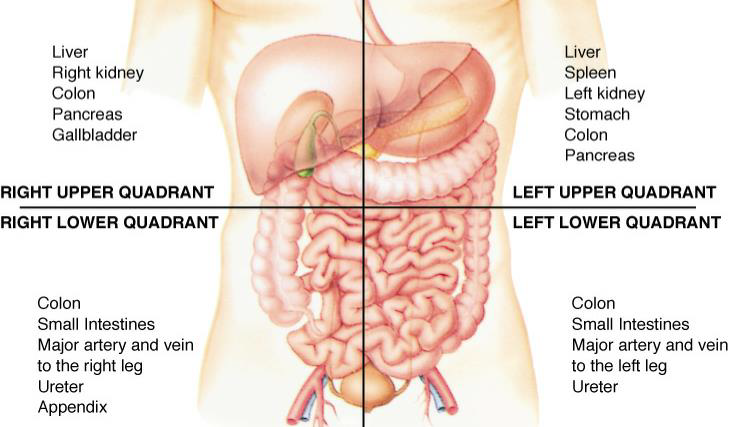 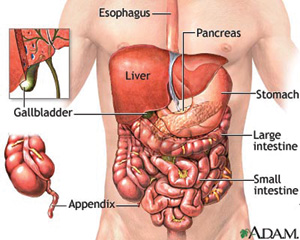 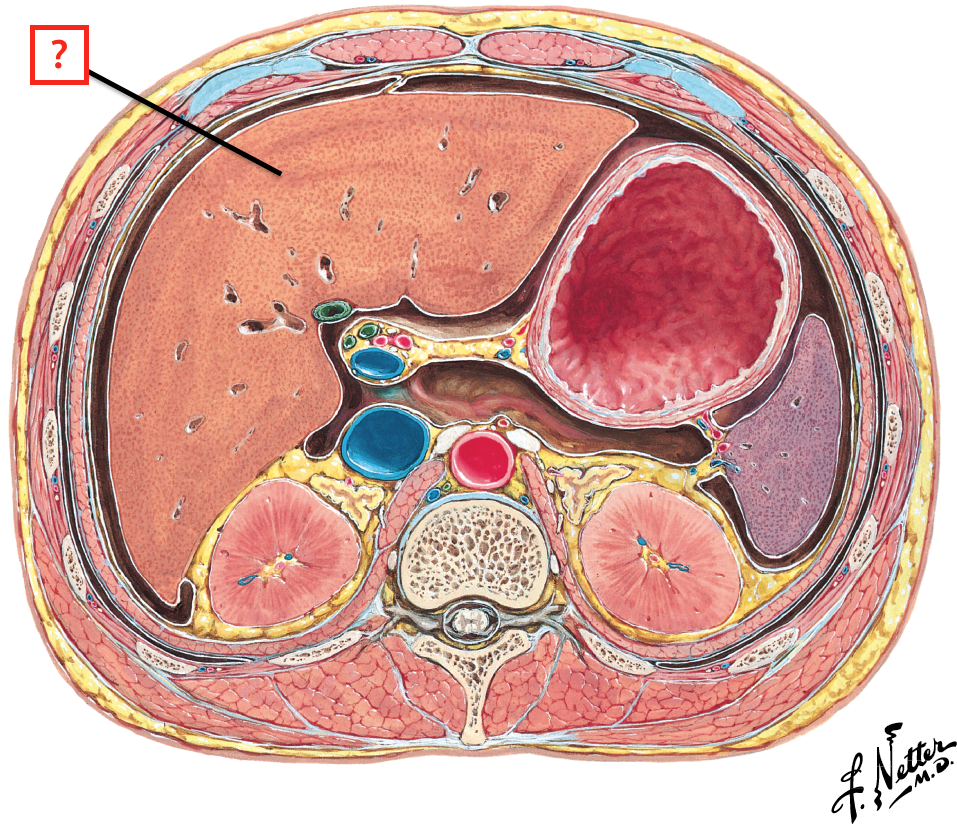 Liver
Stomach
Spleen
Kidney
Kidney
Spine
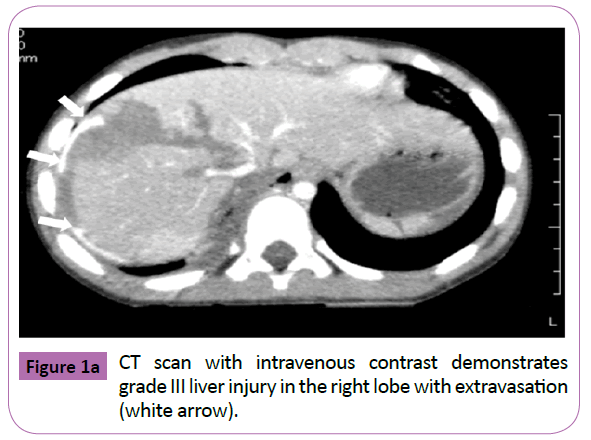 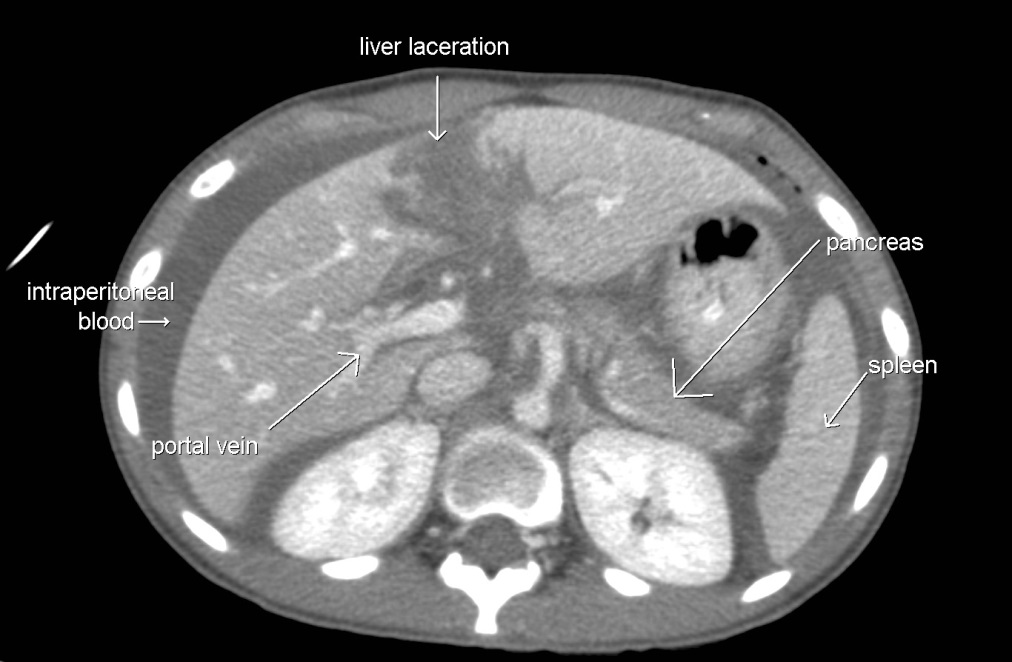 Most common cause of severe abdominal injury involves motor vehicles





Compression, shearing, acceleration/deceleration forces
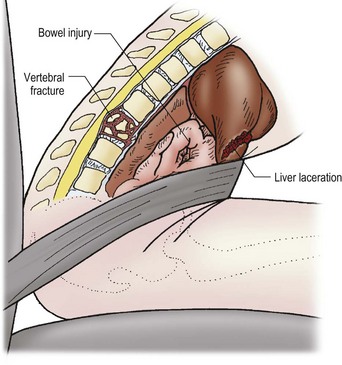 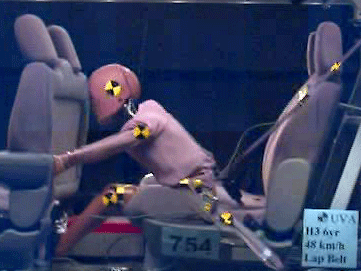 Clues To Serious Injury
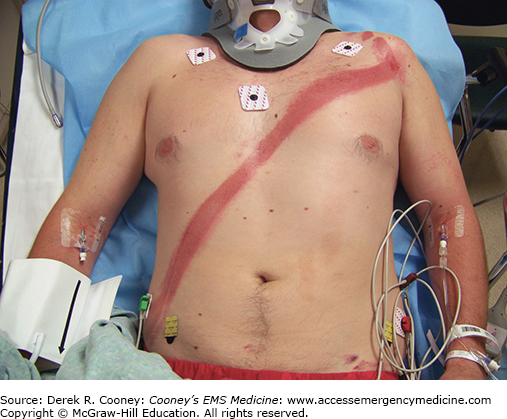 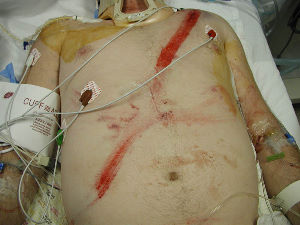 Pain, tenderness, distension, bruising
Retroperitoneal Injury?
Pancreatic and duodenal injuries occur from rapid deceleration or handle bar injuries
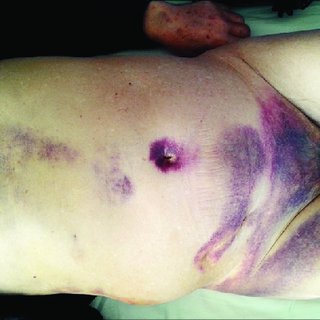 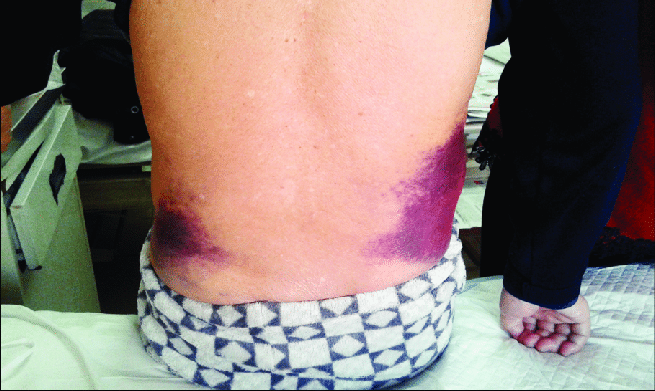 Cullen Sign:
Periumbilical
Grey Turner Sign:
Flank
Common Serious Pediatric Injury Patterns
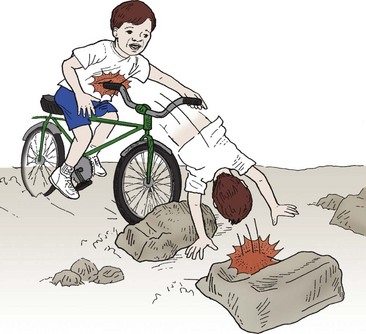 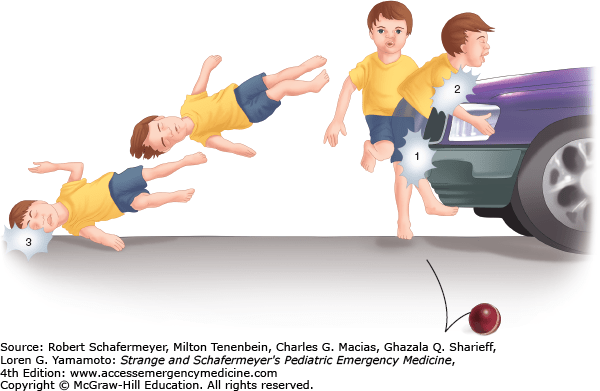 Pediatric Considerations
Very susceptible to abdominal injury
Compliant bones, larger organs, less fat protection
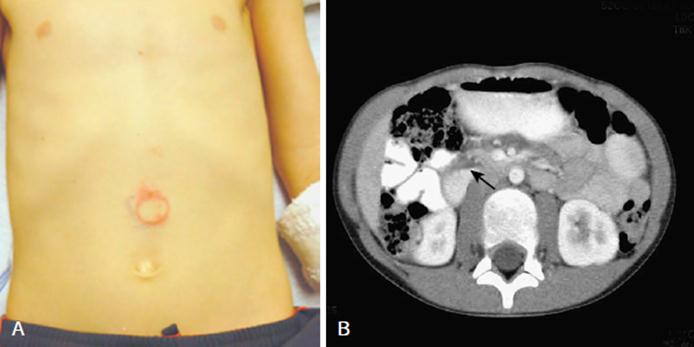 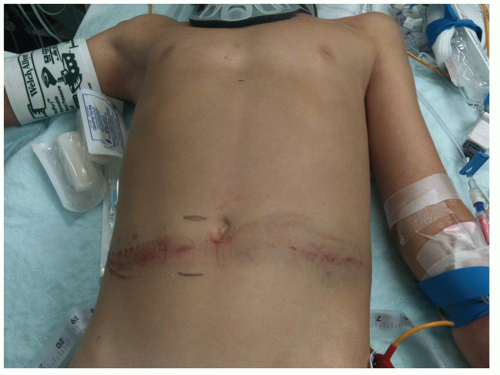 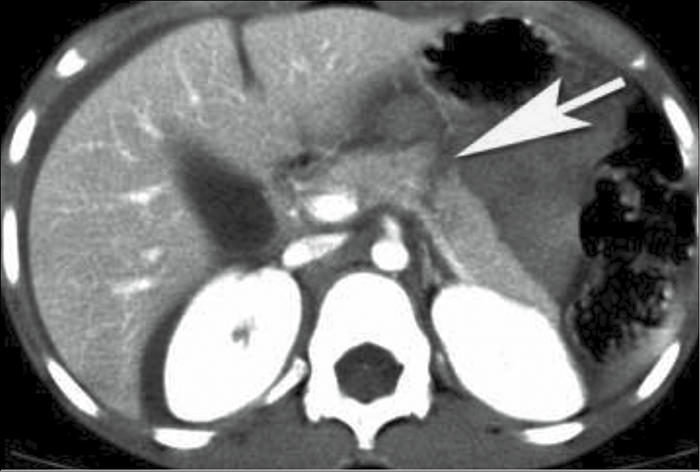 Can lose 45% of blood volume and only be tachycardic
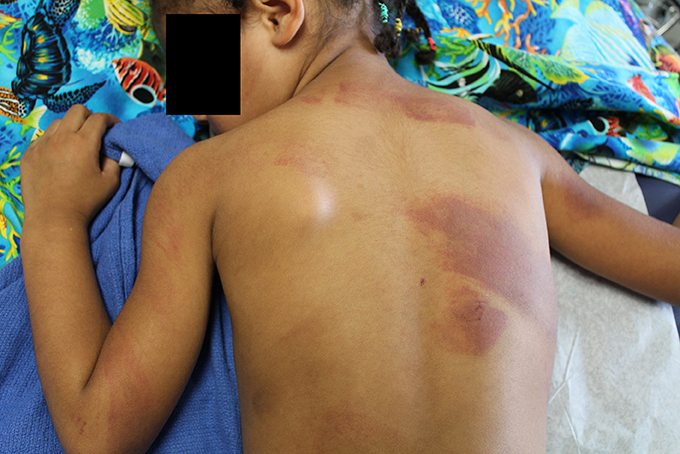 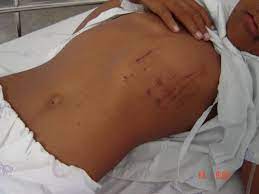 Pulmonary Contusions
Pneumothorax
Rib fractures
Cardiac contusion
Cardiac Tamponade
Pediatric Chest Trauma
Abdominal Trauma In A Pregnant Patient
Placental Abruption
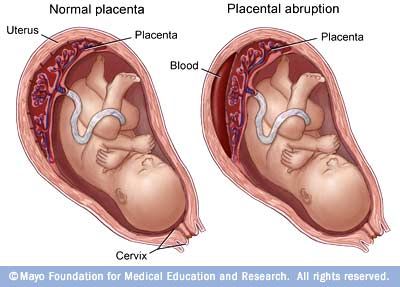 Can be delayed up to 48 hours, most common cause of fetal death
Transporting a Pregnant Patient
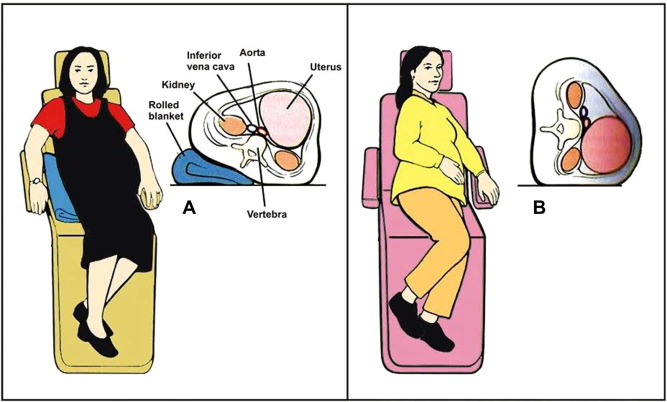 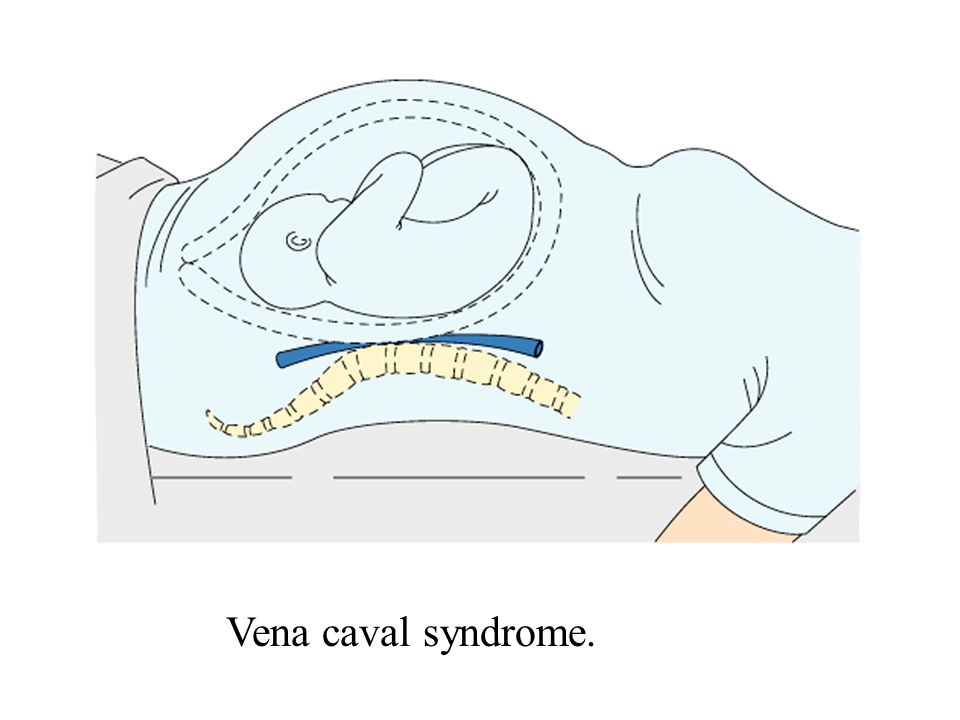 Beware of IVC compression
Tilt Patient To Her Left
For Transport
Falls
Severity of injury determined by distance, landing surface, and angle of impact
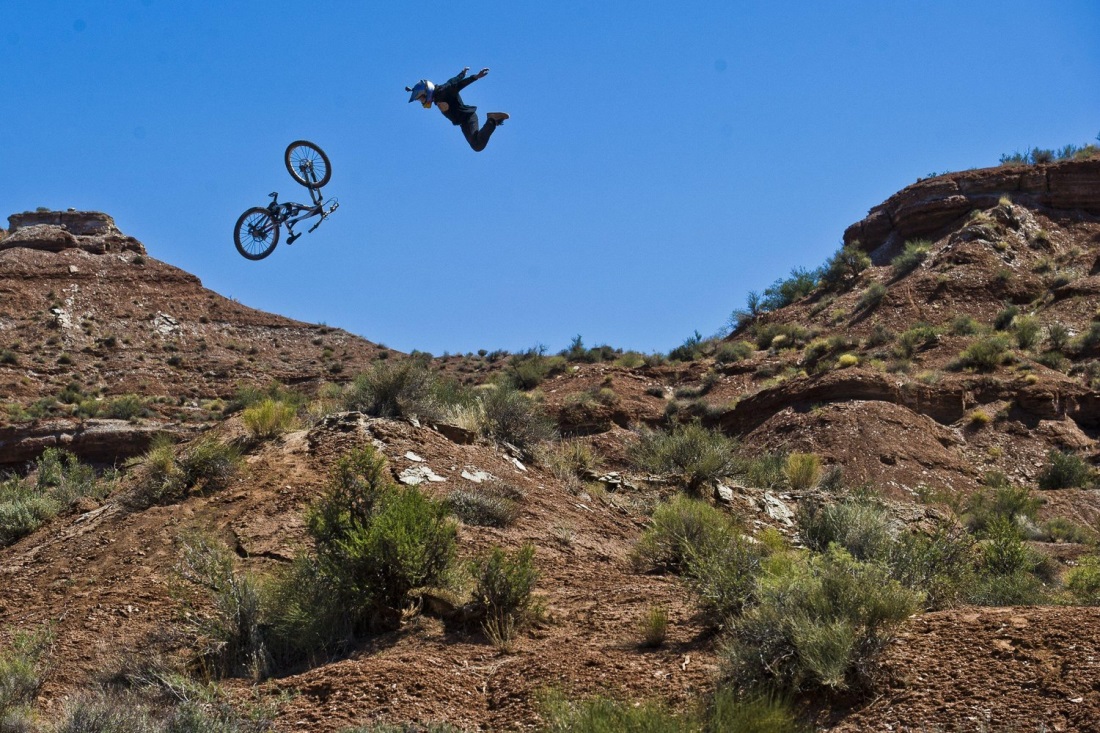 Strongly Consider Cervical Collar For Elderly Patients that Fall
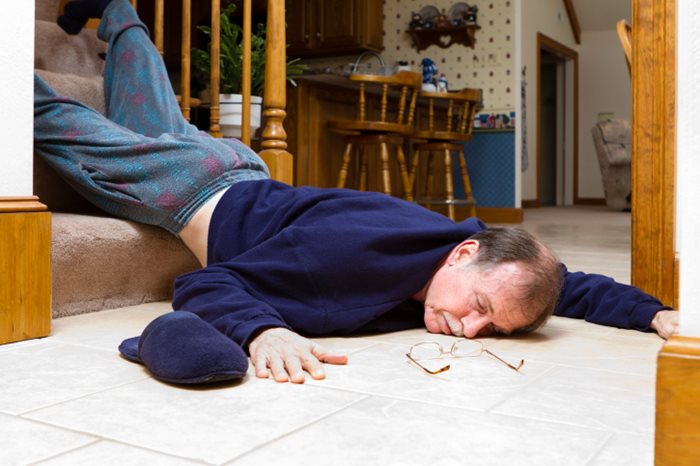 Neuro exam, mental status, and neck pain should drive your decision
Head Injury Complications
Vomiting
Seizures
Combativeness
C-spine injuries
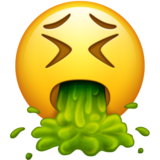 Protect The Airway!
Types Of Pelvic Fractures
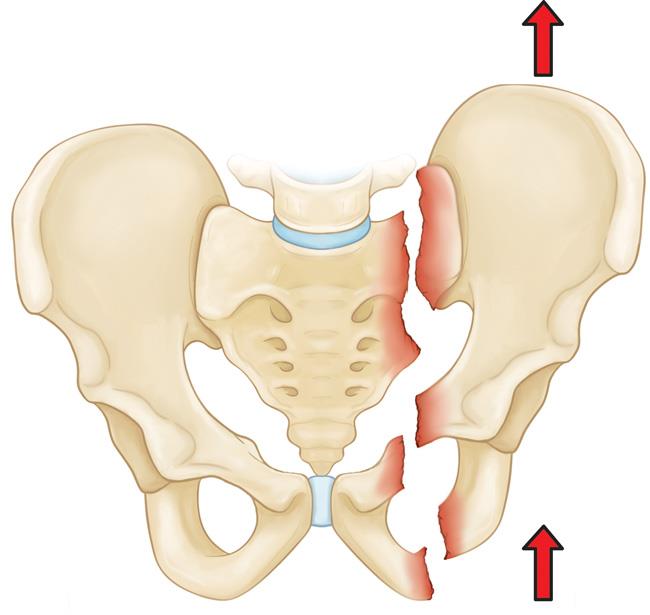 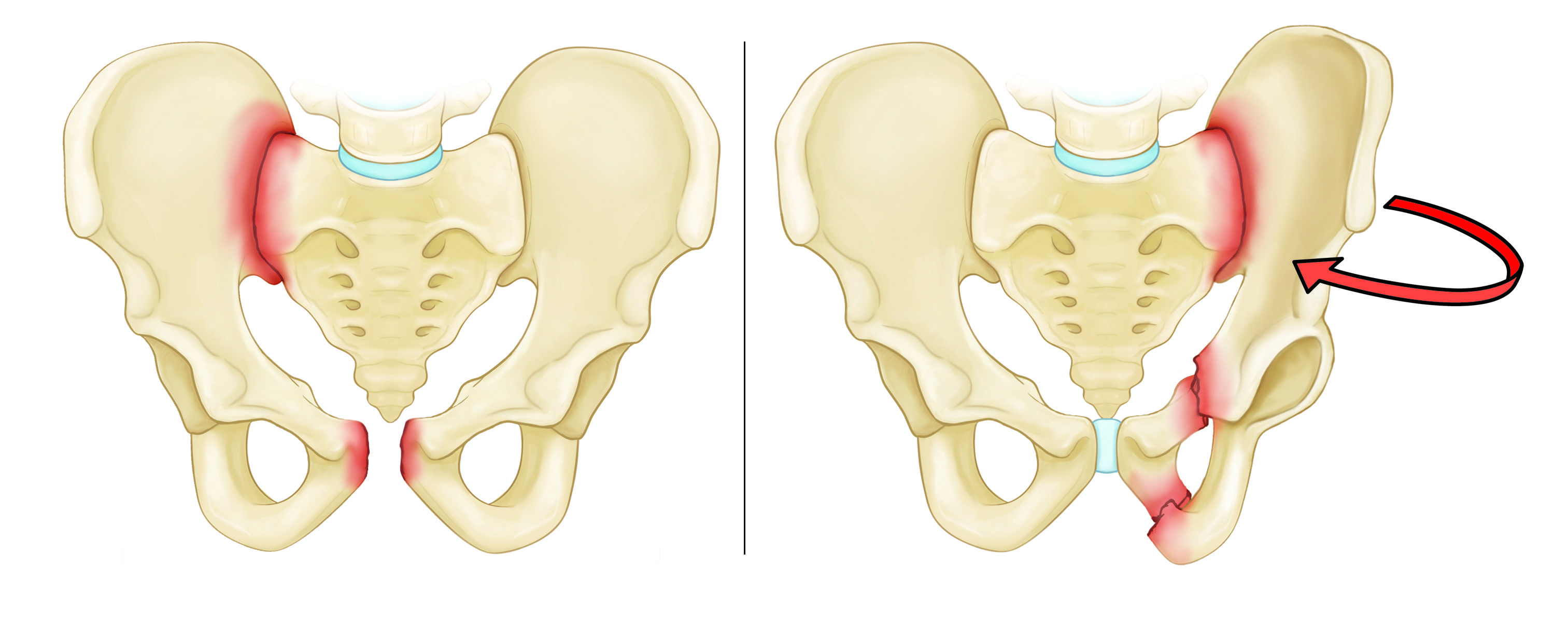 Anterior-Posterior
 Compression
Lateral
Compression
Vertical Shear
Open Book Pelvic Fractures
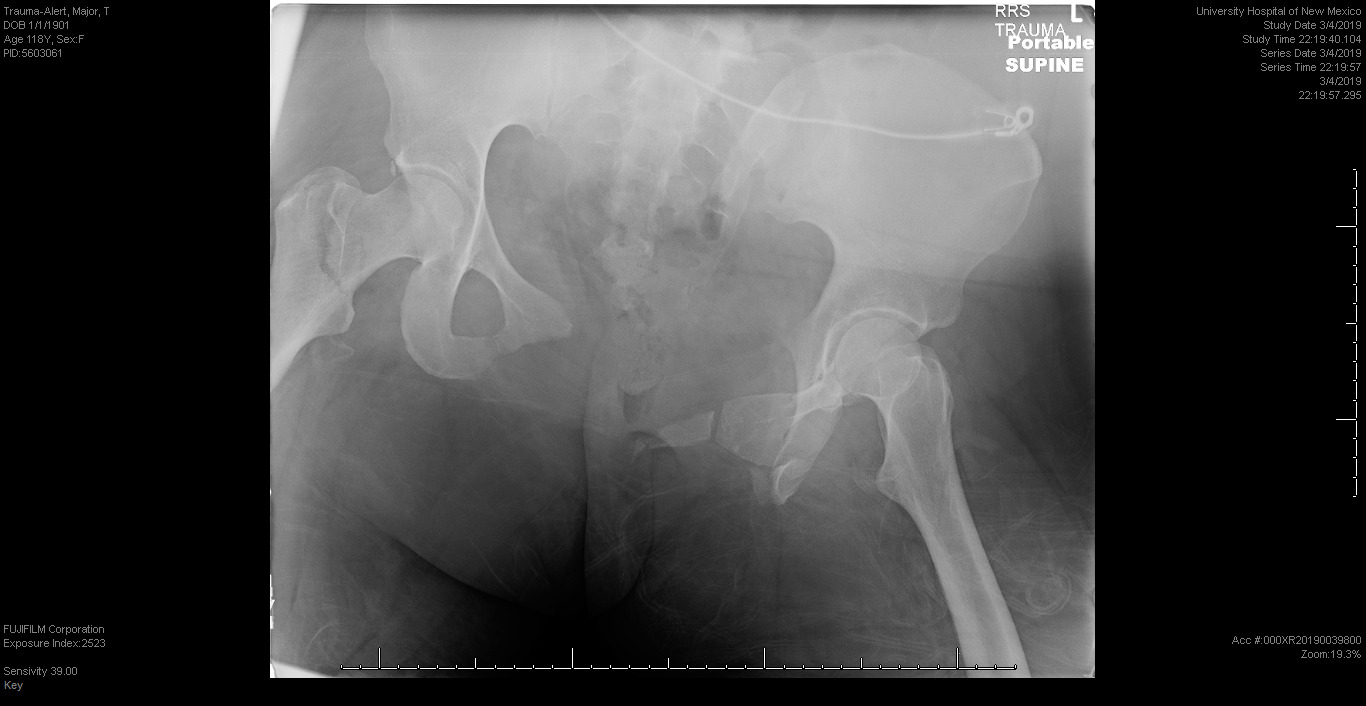 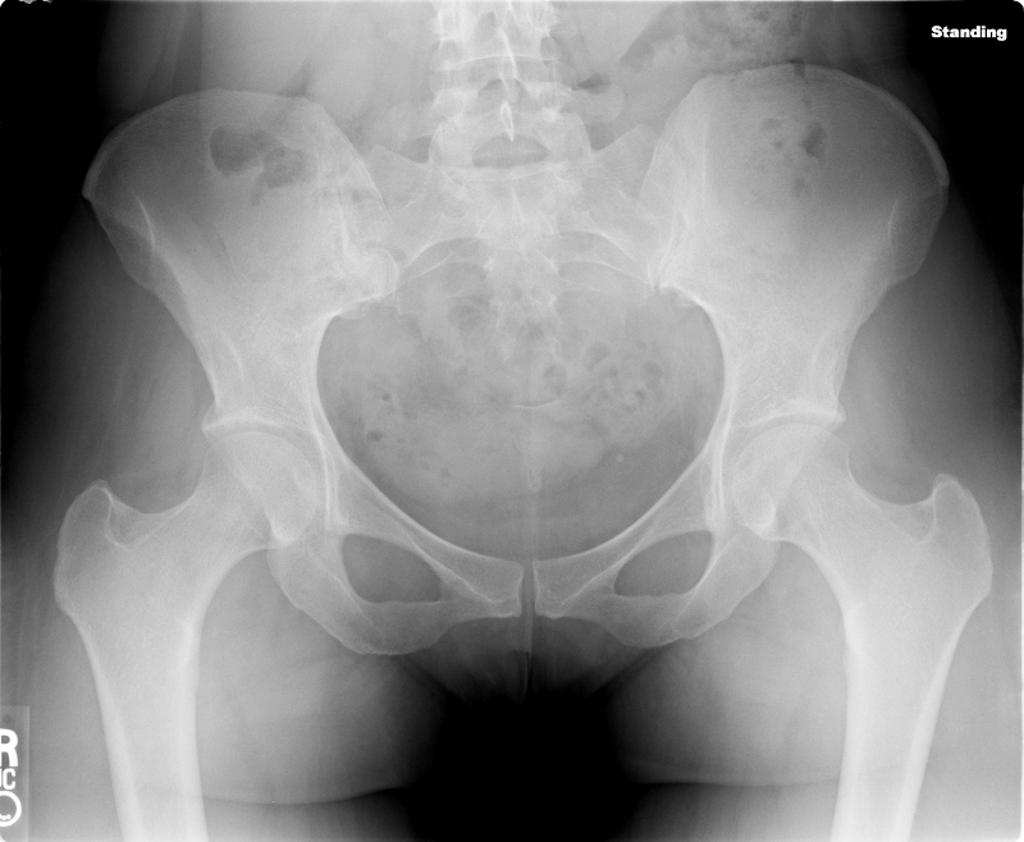 Normal
Open Book
The Pelvis Is VERY Vascular!
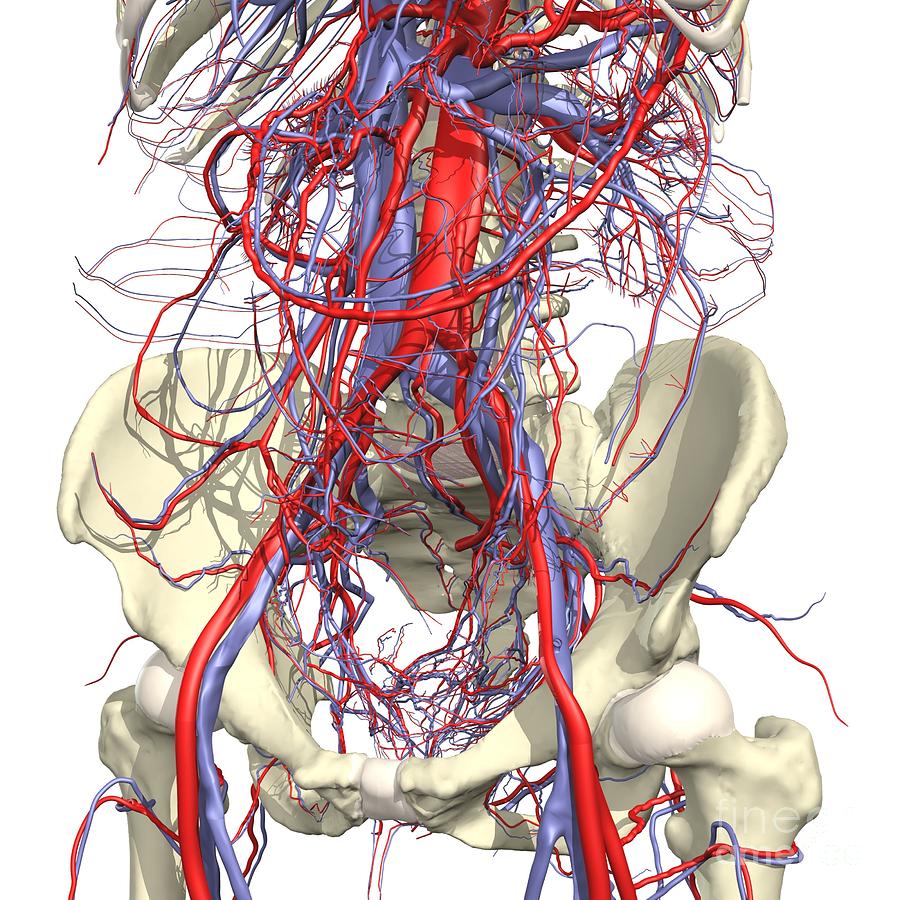 Pelvic Binders = Tourniquet For Pelvis
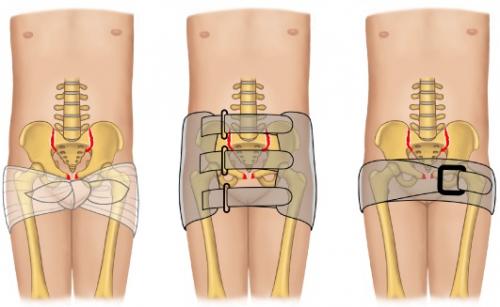 Treatments
X-ABCs
Quick Transport Decision 
En Route:
Prevent hypoxia
Prevent hypothermia
IV access and Permissive Hypotension
Consider pelvic binder
Repeat vitals and monitor
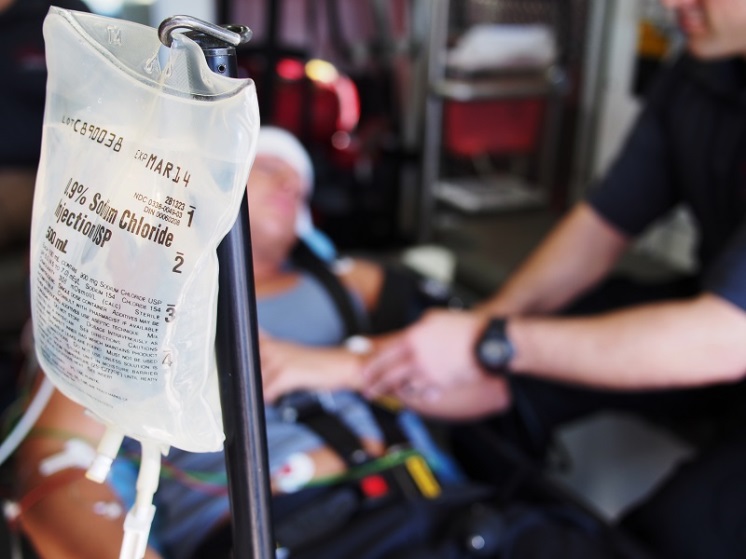 TXA For Patient’s In Shock With Bleeding You Cannot Control?
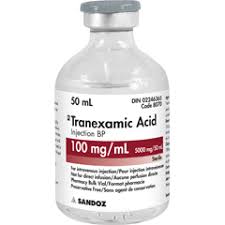 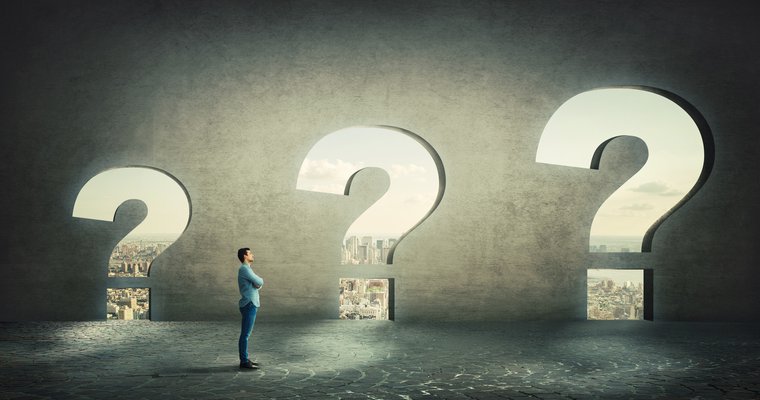